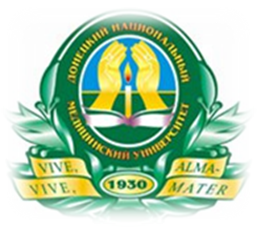 Решение вопроса о применении антитромботической терапии при беременности и лактации
А.Э. Багрий, О.А. Приколота, Е.В. Щукина, М.В. Хоменко, Е.Е. Ковыршина, Е.Р. Цирковская

ГОО ВПО «ДОНЕЦКОГО НАЦИОНАЛЬНОГО МЕДИЦИНСКОГО УНИВЕРСИТЕТА ИМЕНИ. М. ГОРЬКОГО»
Донецк - 2020
Актуальность проблемы
1
Беременность - состояние с повышенным риском тромбообразования
2
Повышенная склонность к тромбообразованию является важным фактором, способствующим развитию акушерских осложнений (преэклампсии и др.)
3
Необходимость постоянного учета баланса рисков тромбоза и кровотечения (при применение антитромботических препаратов повышается риск геморрагических осложнений как у матери (особенно в родах), так и у плода и новорожденного)
4
При выборе антитромботических препаратов в ходе беременности и лактации необходимо учитывать возможность негативных эффектов лекарственных средств на плод и новорожденного
5
Информированность специалистов по обсуждаемой проблеме остается недостаточной в силу как ее мультидисциплинарного характера, так и из-за недостаточной освещенности в литературных источниках
Физиологические аспекты повышенного тромбообразования при беременности
Венозный стаз, присущий поздним срокам гестации
Физиологическое увеличение продукции факторов коагуляционного каскада (VII, VIII, X, Виллебранда, фибриногена, протеина S) - компенсаторный механизм, снижающий риск кровоточивости в родах
Риск развития ТГВ/ТЭЛА во время гестации
примерно в 5 (!) раз выше, чем в популяции сравнимых
по возрасту небеременных женщин
ОБЩИЕ ПОДХОДЫ К ВЫБОРУ АНТИТРОМБОТИЧЕСКИХ ПРЕПАРАТОВ ПРИ БЕРЕМЕННОСТИ И ЛАКТАЦИИ
Ацетилсалициловая кислота (АСК) (75-100 мг) – наиболее безопасный препарат при беременности и лактации
Находят применение НМГ (эноксапарин, дальтепарин, тинзапарин) и НФГ. Подбор дозировок НМГ при гестации осуществляют с учетом массы тела женщины до наступления беременности
Фондапаринукс проходит через плацентарный барьер, что ограничивает его применение при гестации только случаями развития гепарин-индуцированной тромбоцитопении. Лактацию на фоне использования фондапаринукса прерывают
Применение варфарина при гестации не разрешено из-за риска развития эмбриопатий. Используют только в случаях крайне высокого тромботического риска у матери, в дозе ≤ 5 мг/сут. Варфарин не проникает в грудное молоко.
НПОАК проходят через плаценту. Описаны случаи их успешного применения у этой группы пациентов, однако  официального разрешения применения при беременности и лактации ни один из представителей не имеет
ОБЩИЕ ПОДХОДЫ. ПРОДОЛЖЕНИЕ 1.
Профилактика преэклампсии (ПЭ)
Категория пациенток, с повышенным риском развития ПЭ:
ПЭ и преждевременные роды в анамнезе
Хроническая бользнь почек
Системные заболевания соединительной ткани
Многоплодная беременность
Сахарный диабет
Артериальная гипертензия
Использовать небольшие дозы АСК (75 мг/сут), начиная с 12-20 недели беременности. Продолжать прием на протяжении всей беременности.
В случае устойчивого повышения АД > 150/90 мм рт. ст., несмотря на прием антигипертензивных препаратов, АСК рекомендуют отменить
Профилактика и лечение ТГВ/ТЭЛА
Постельный режим более 1 дня
профилактические дозы НМГ
антиэмболические эластические чулки
интермиттирующая пневмокомпрессия голеней и бедер
НМГ отменять за 24 ч до родоразрешения и возобновлять спустя 12–24 ч после него. При эпидуральной анестезии отменять НМГ не менее чем за 6 ч до процедуры, возобновлять - не ранее чем через 6–12 ч после удаления спинального катетера
Длительность
тромбопрофилактики – все время постельного режима
Профилактика и лечение ТГВ/ТЭЛА
Кесарево сечение
Нет повышенных рисков развития ТГВ/ТЭЛА
Есть повышенные риски развития ТГВ/ТЭЛА
Не требуется рутинных профилактических мер
НМГ, эластические чулки, интермиттирующая пневмокомпрессия голеней/бедер 2-6 недель после родов
Профилактические и терапевтические дозы НМГ: подбор дозы по массе тела до беременности
Профилактика ТГВ/ТЭЛА у женщин, имевших подобные эпизоды до беременности
Профилактика ТГВ/ТЭЛА у женщин с тромбофилиями
Профилактика ТЭО у женщин с наличием в сывороткекрови антител к фосфолипидам (АтФЛ), а также с АФС
АтФЛ
Нет признаков АФС
Есть признаки АФС
Нет диагностированного СЗСТ
Есть диагностированного СЗСТ
Нет явных ТЭО, но есть прерывания беременности в анамнезе
Есть ТЭО
ТЭО не угрожают жизни
ТЭО угрожают жизни
АСК 75 мг/сут в течении всей беременности
АСК 75 мг,
+гидроксихлорохин 200-400 мг/сут
±преднизалон 5-10 мг/сут
АСК (75 мг/сут) + проф.дозы НМГ ±гидроксихлорохин (200–400 мг/сут) ± преднизолон (5–10 мг/сут)
АСК (75) +тер.дозы НМГ ±гидроксихлорохин (200-400)± преднизолон (5-10)
+ пульс-терапия, плазмаферез, в/в введение Ig
Подходы к назначению НМГ и варфарина при беременности
Терапию НМГ целесообразно начать с зачатием и продолжать в течение всей
беременности
После родоразрешения НМГ можно заменить на варфарин, продолжая его приём 6-12 недель, если ТЭО не было, и неопределённо долго, если ТЭО были
Если женщина принимала до беременности варфарин, его рекомендуется заменить на НМГ
Если риск ТЭО угрожает жизни пациентки – обоснован прием варфарина. Варфарина желательно ограничивать 15–34 неделями беременности с поддержанием МНО в пределах 2,5–3,5. +информированное согласие пациентки.
Лечение эпизода ТГВ/ТЭЛА
В случае развития такого эпизода в ходе гестации необходимо быстрое начало использования НМГ в терапевтической дозе 

После перенесенного во время беременности эпизода ТГВ/ТЭЛА длительность применения НМГ не должна быть менее 3 месяцев (в т.ч. не менее 6 недель после родов)
После родов возможен перевод на варфарин (лактация возможна) или на НПОАК (лактацию прекращают).
Лечение эпизода ТГВ/ТЭЛА. Продолжение 1.
Суммарная длительность антикоагулянтной терапии может быть и более 3 месяцев (до 6, 12–24 месяцев или даже неопределенно долго) в следующих случаях:
Если ранее уже был эпизод ТГВ/ТЭЛА, не имевший связи с какими-либо явными факторами риска;
Если ранее уже был эпизод ТГВ/ТЭЛА, спровоцированный беременностью или приемом эстрогенов;
Если ранее уже были несколько эпизодов ТГВ/ТЭЛА.
Профилактика ТЭО у женщин с биопротезом клапана сердца
Профилактика ТЭО у лиц с механическим протезом клапана сердца
Случай целесообразности использования варфарина у беременных.
Доза - ≤5 мг/сут
Поддержание МНО на уровне – 2-3
Если для поддержания адекватной гипокоагуляции требуется использование дозы варфарина > 5 мг/сут, то необходима его замена (особенно в I триместре – критическом периоде органогенеза, а также за несколько дней до предполагаемого родоразрешения) на НМГ (терапевтическая доза) или нефракционированнный гепарин (с внутривенным, а не подкожным введением!, под контролем активированного частичного тромбопластинового времени, при его удлинении примерно в 2 раза по сравнению с исходным).
Эксперты США рекомендуют к варфарину добавлять АСК (80 мг/сут).
Заключение
Следует еще раз отметить многогранность обсуждаемой проблемы, необходимость постоянного динамического учета баланса риска кровотечений, тромбозов и негативных эффектов на плод. Важно, что по целому ряду ситуаций, когда может потребоваться применение антитромботической терапии при беременности и лактации, мы располагаем либо положениями авторитетных Рекомендаций, либо мнением серьезных экспертов: на них должен основываться практикующий специалист при выработке индивидуальной лечебной тактики у таких пациенток.